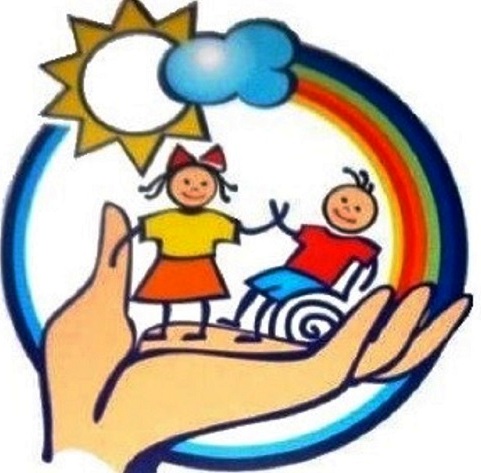 ИОМ для детей с ОВЗ
Автор-составитель: 
Ведерникова Ольга Николаевна,
 зам. директора по УВР, методист МОУ ЦДТ «Горизонт»
Дети с ОВЗ
Педагогическая расшифровка видов ОВЗ изложена в Федеральном Законе об образовании РФ. Он описывает специфику категорий «особых» школьников и специальные условия для получения образования каждой из них. Особенности развития диагностируются ППМК. К ним относятся нарушения зрения, речи, опорно-двигательного аппарата, задержка психического развития (ЗПР), нарушения интеллектуального развития, расстройство поведения и общения, в том числе РАС и СДВГ, комплексные нарушения развития
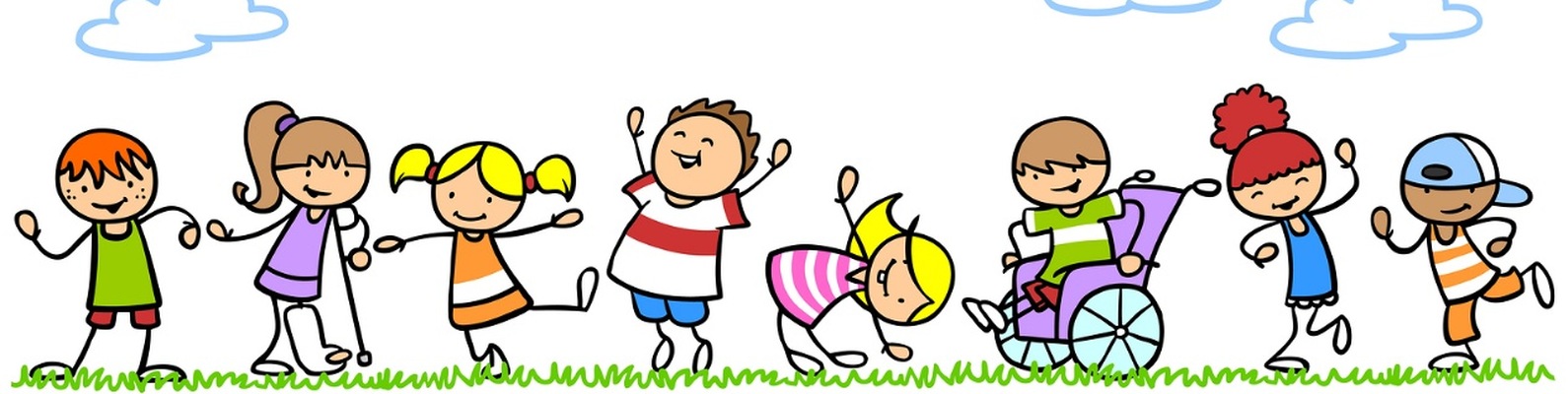 Факторы, влияющие на выбор ИОМ
возраст учащегося
состояние его здоровья
уровень готовности к усвоению материала из программы
интересы ученика, его особенности и потребности в достижении определенных учебных успехов
уровень квалификации педагогического состава учебного учреждения
Особенности обучения детей с ОВЗ
Особенности обучения детей с ОВЗ
Особенности обучения детей с ОВЗ
Особенности детей с РАС
Команда для создания ИОМ
учителя
психолог
логопед
дефектолог
педагоги дополнительного образования
администрация во главе с директором
Этапы работы над ИОМ
Этапы работы над ИОМ
Общая структура ИОМ для детей с ОВЗ
Общая структура ИОМ для детей с ОВЗ
Примеры ИОМ
ИОМ для детей с РАС
ИОМ для детей с ЗПР
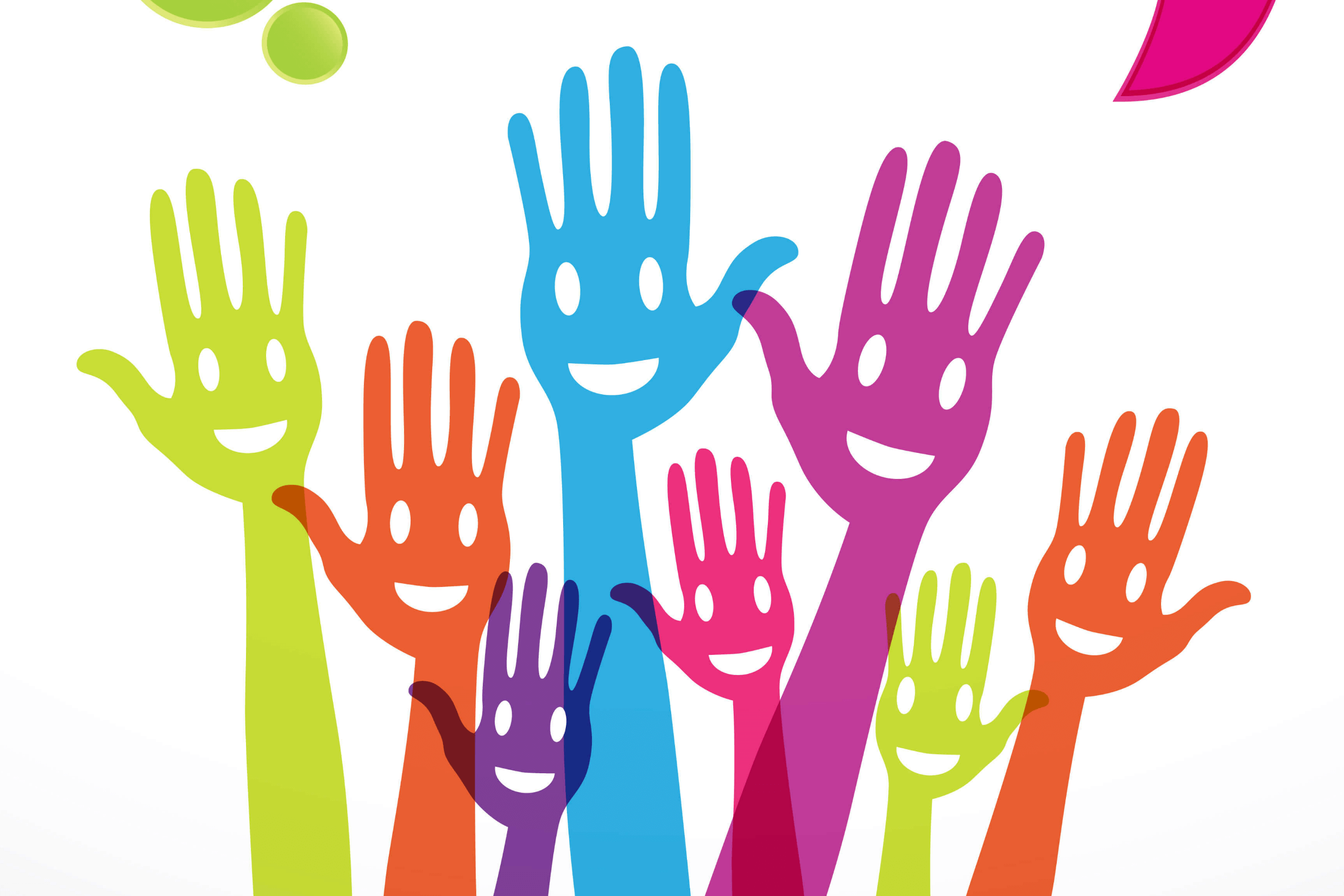 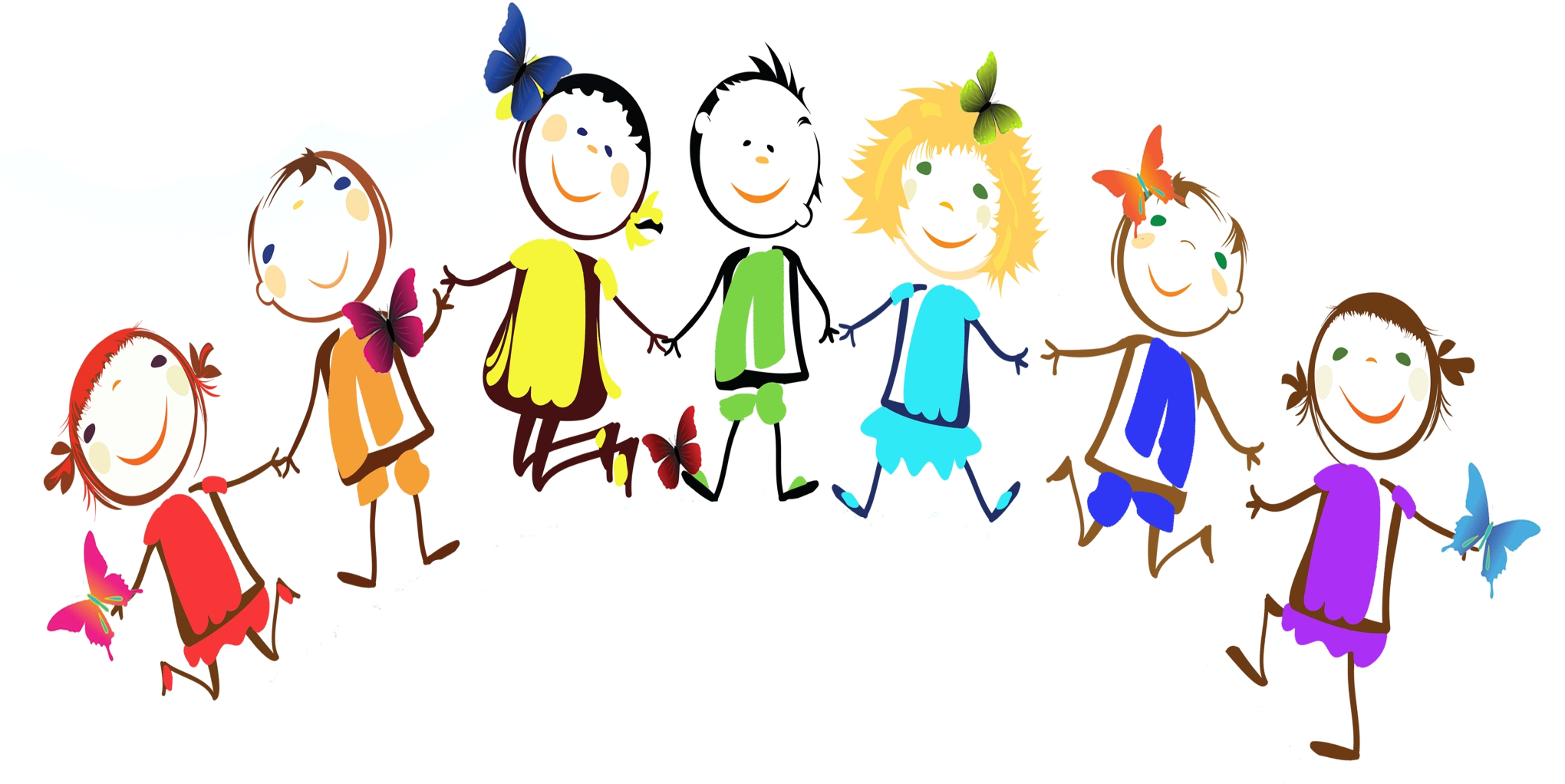 Спасибо за внимание!